ПРЕДМЕТНО-РАЗВИВАЮЩАЯ СРЕДА В  ПОДГОТОВИТЕЛЬНОЙ  К ШКОЛЕ ГРУППЕ «КАПИТОШКА»
ВОСПИТАТЕЛИ: Пфейфер О.М.
Лобко Н.В.
Нет такой стороны воспитания, на которую обстановка не оказывала бы влияния, нет способности, которая не находилась бы в прямой зависимости от непосредственно окружающего ребенка конкретного мира…Тот, кому удастся создать такую обстановку, облегчит свой труд в высшей степени. Среди нее ребенок будет жить – развиваться собственной самодовлеющей жизнью, его духовный рост будет совершенствоваться из самого себя, от природы…

                                                             Е.И. Тихеева
ЦЕНТР: «ТВОРЧЕСКАЯ МАСТЕРСКАЯ»
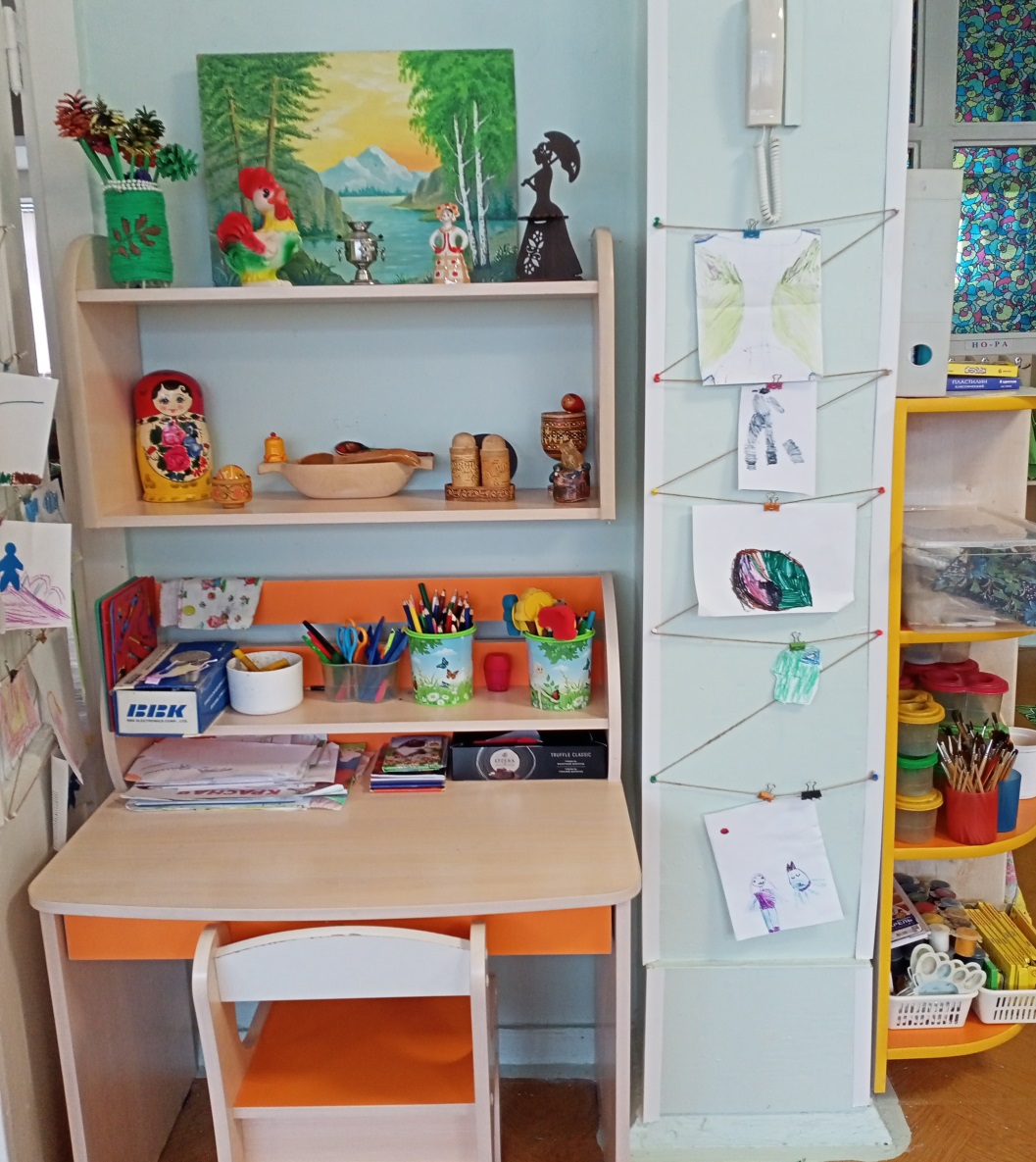 Очень творчество люблю! Свои работы покажу: всем друзьям любимым, маме, папе и сестре, и всем прохожим во дворе!
ЦЕНТР: «МУЗЫКАЛЬНО -ТЕАТРАЛИЗОВАННОЙ ДЕЯТЕЛЬНОСТИ»
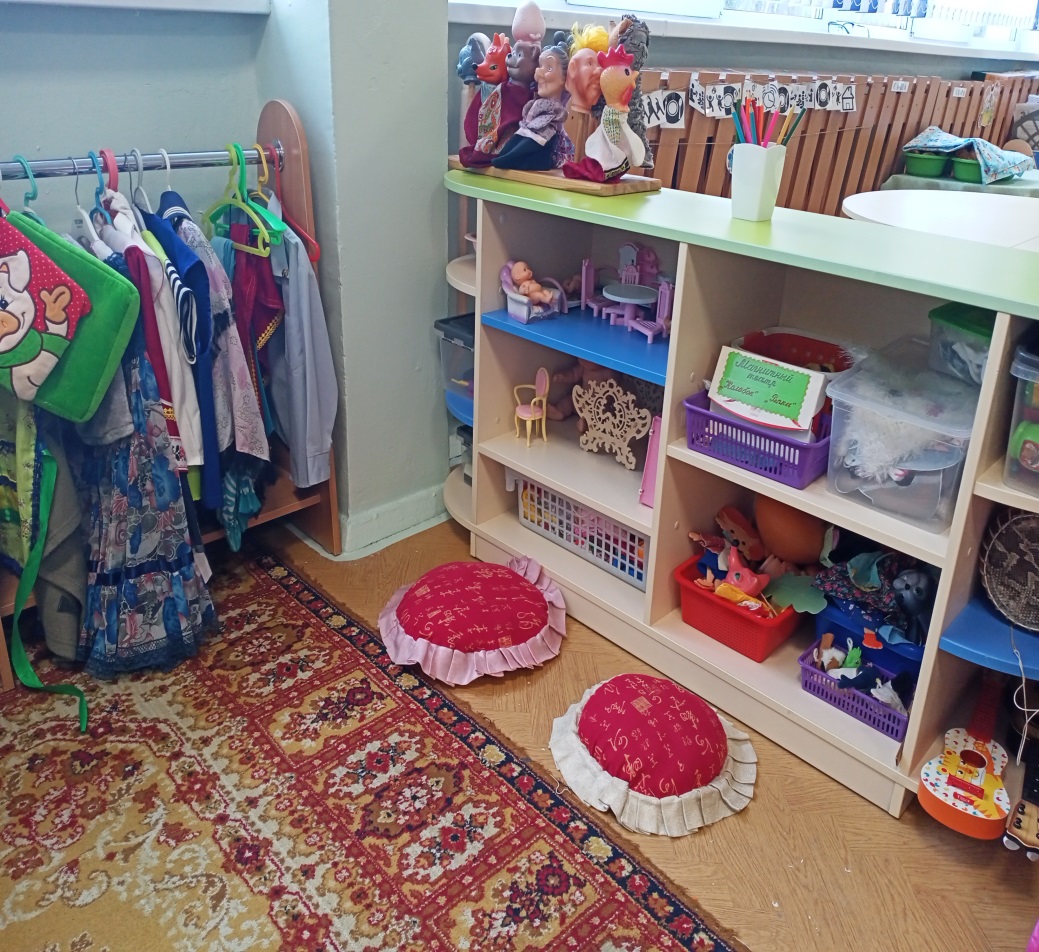 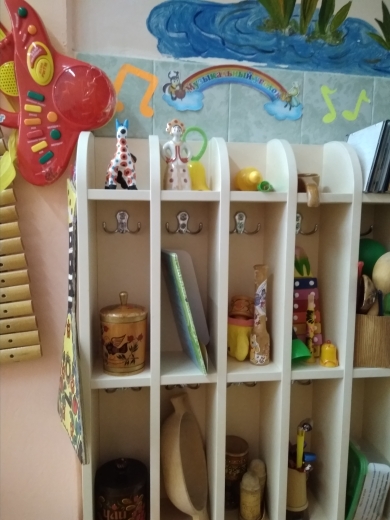 Очень мы театры любим,  круглый год мы с ними дружим:В нашей группе все актеры, кукловоды и танцоры.
ЦЕНТР: «ПОЗНАНИЯ»
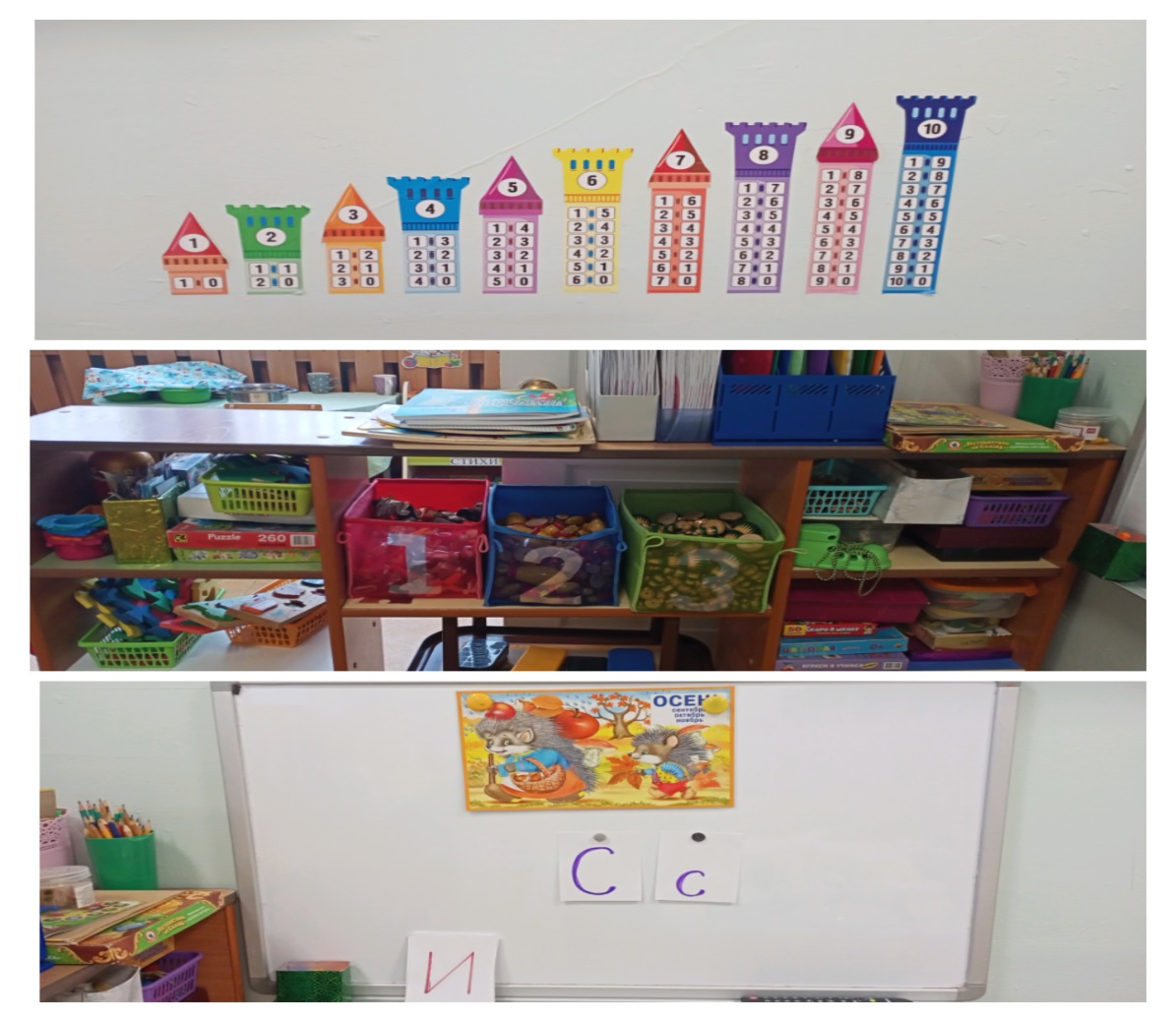 Очень много надо знать, чтобы умными нам стать!  
               Всеми  любимое место игр в воспитателя и учителя.
ЦЕНТР: «РЕЧЕВОЕ  РАЗВИТИЕ»
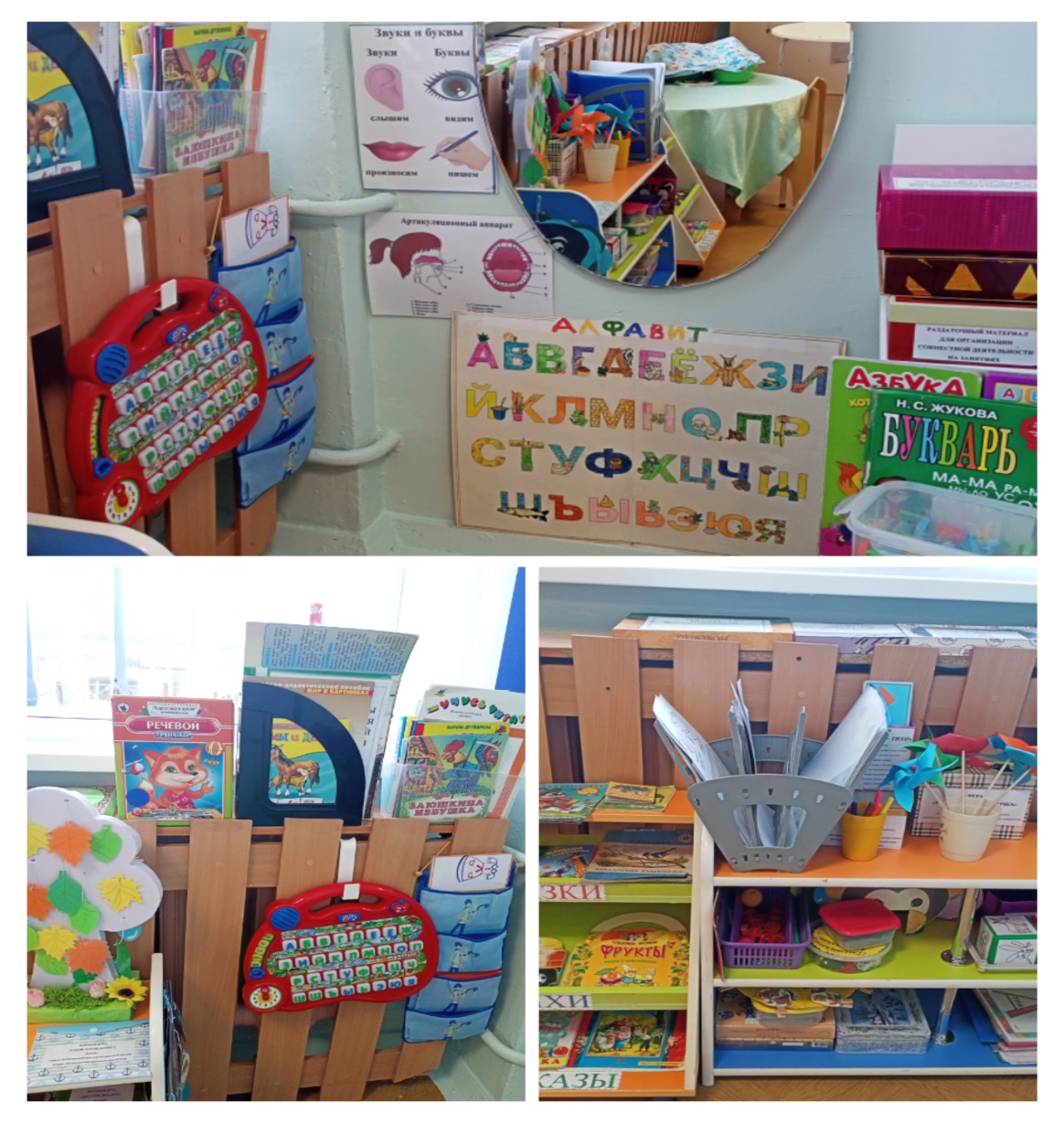 Ах, как нравится читать, много нового узнавать, стихи учить и сказки слушать, самим рассказы составлять
ЦЕНТР: «ОПЫТНО – ЭКСПЕРИМЕНТАЛЬНОЙ ДЕЯТЕЛЬНОСТИ»
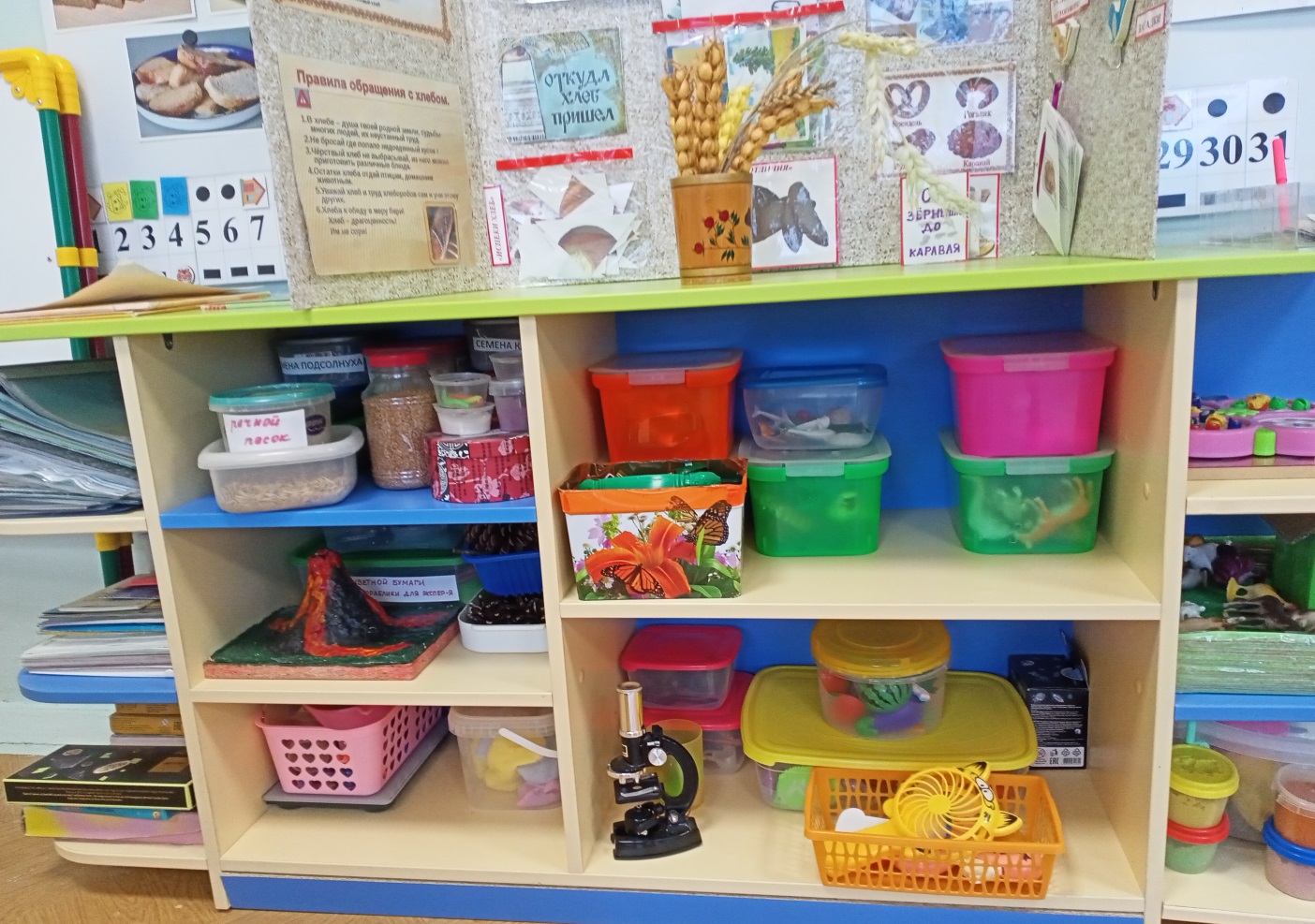 Это всё – эксперименты, интересные моменты!Опыты мы здесь готовим, если надо и  поспорим!
ЦЕНТР: «ИГРОВОЙ АКТИВНОСТИ»здесь мы играем, общаемся, многому учимся друг от друга
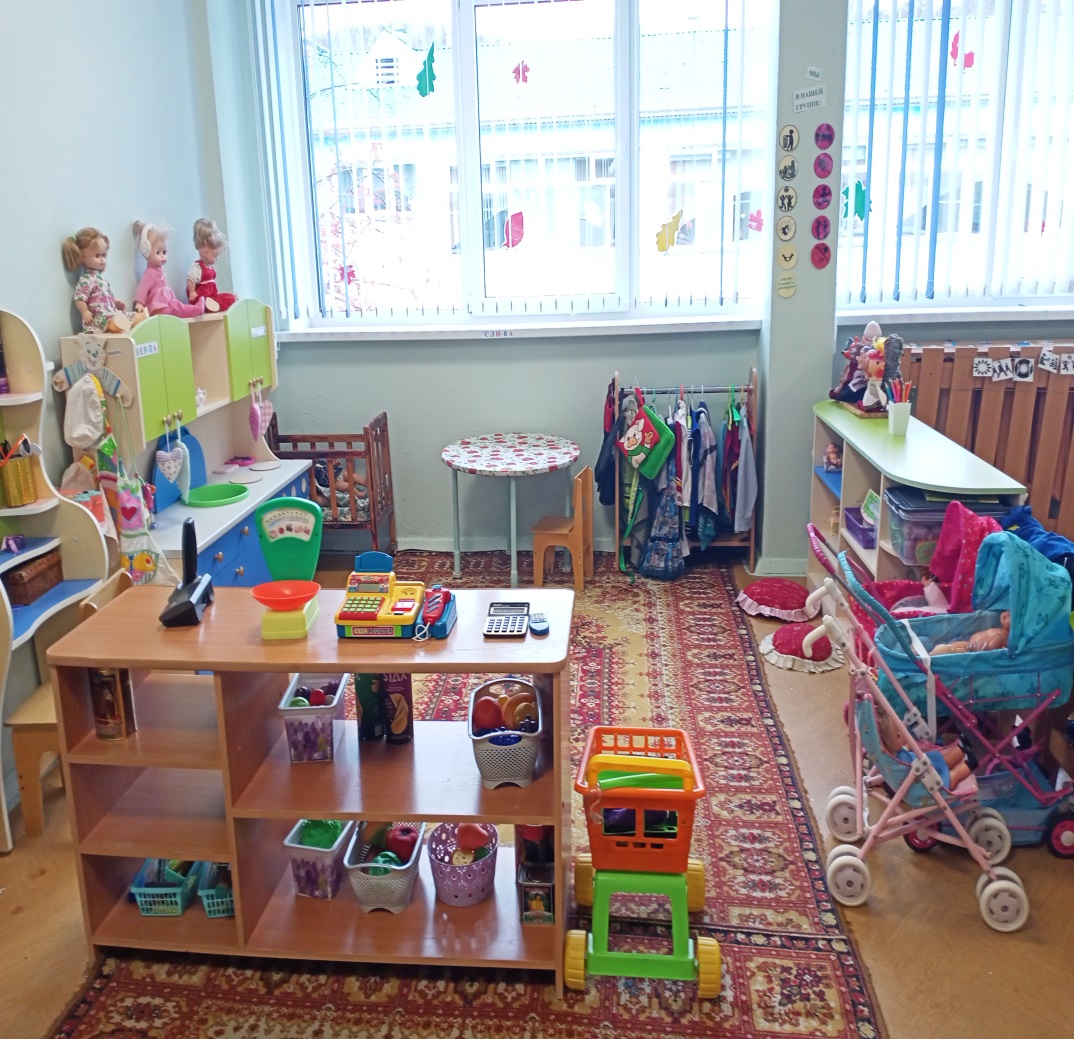 ЦЕНТР:  «ОСТРОВОК БЕЗОПАСНОСТИ»
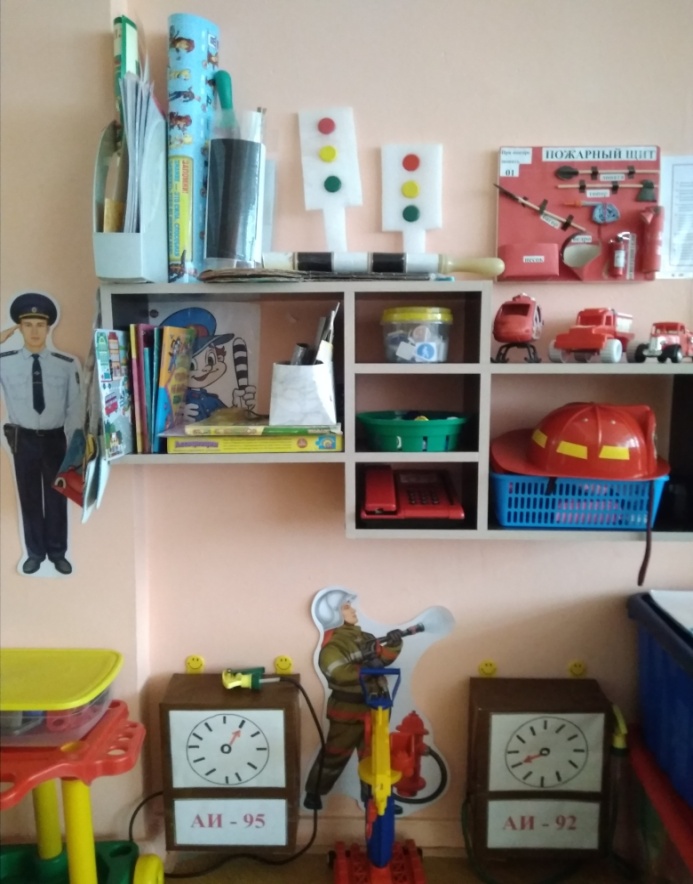 Малыш,
  запомни
  навсегда,
  знаки
  дорожного
  движения!!!  Тогда гулять  
  будешь всегда -
  ты без
  осложнения!
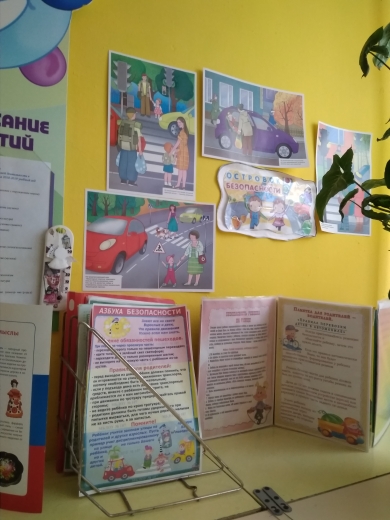 СПОРТИВНЫЙ ЦЕНТР: «ФИЗКУЛЬТ-УРА!»
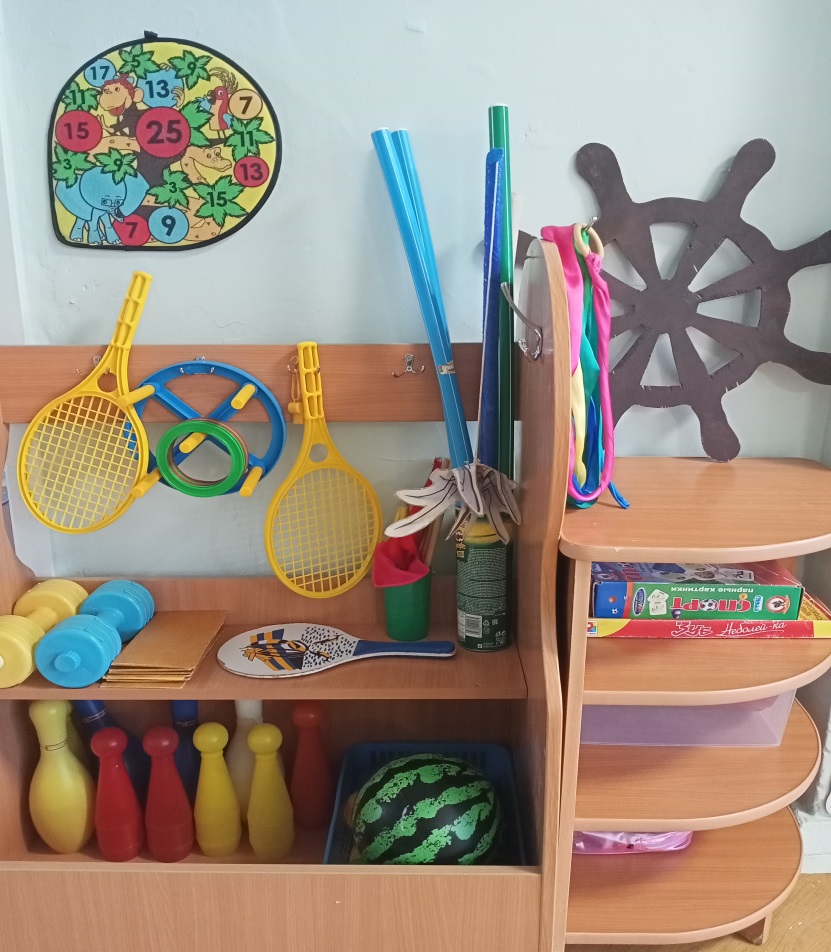 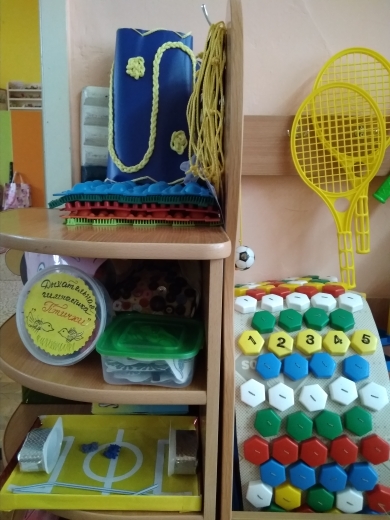 Здоровый дух в здоровом теле!  Об этом вечно нам твердят!Мы знаем – спорт на самом деле полезен очень для ребят!
УГОЛОК:  «БОЕВОЙ СЛАВЫ»
Мы помним, мы гордимся!
УГОЛОК «КРАЕВЕДЕНИЯ»
Для России село наше – частица, 
А для нас он-родительский дом.
И мы рады, что можем гордиться,
Малой Родиной,
Где мы живём!
ГОВОРЯЩАЯ СРЕДА ДЛЯ РОДИТЕЛЕЙ
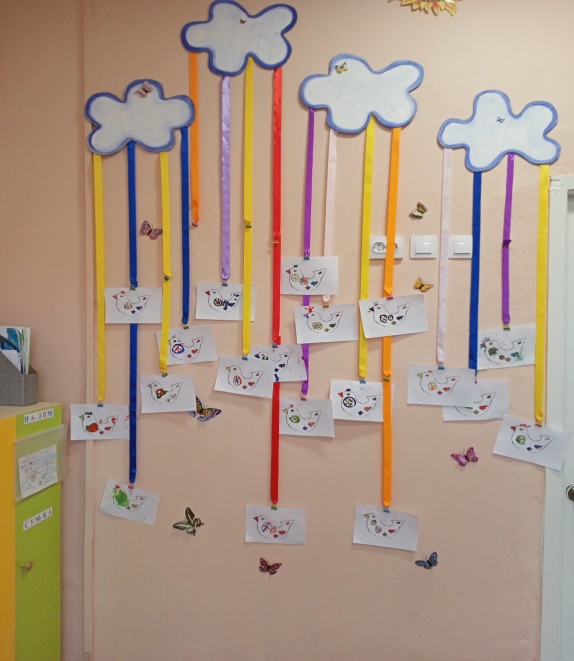 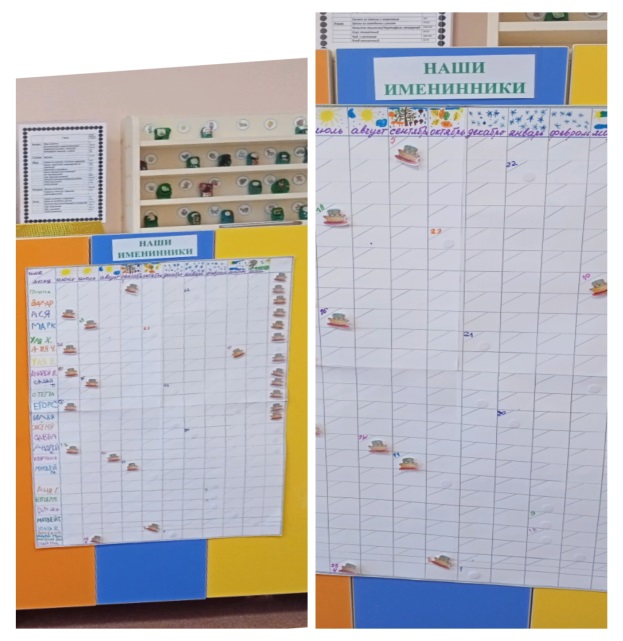 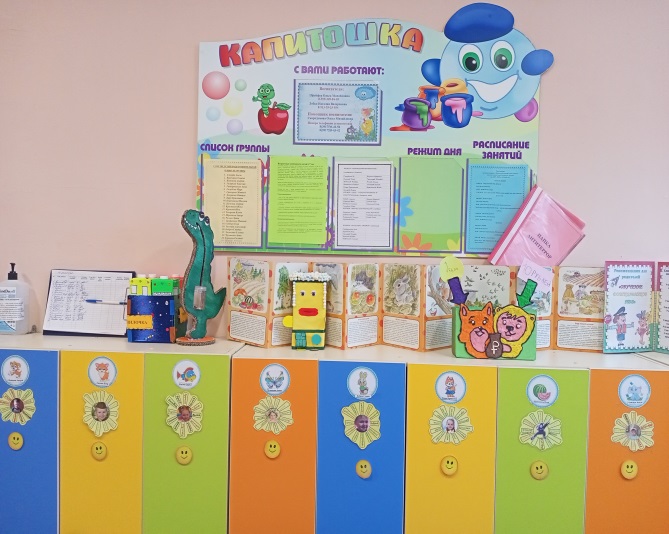 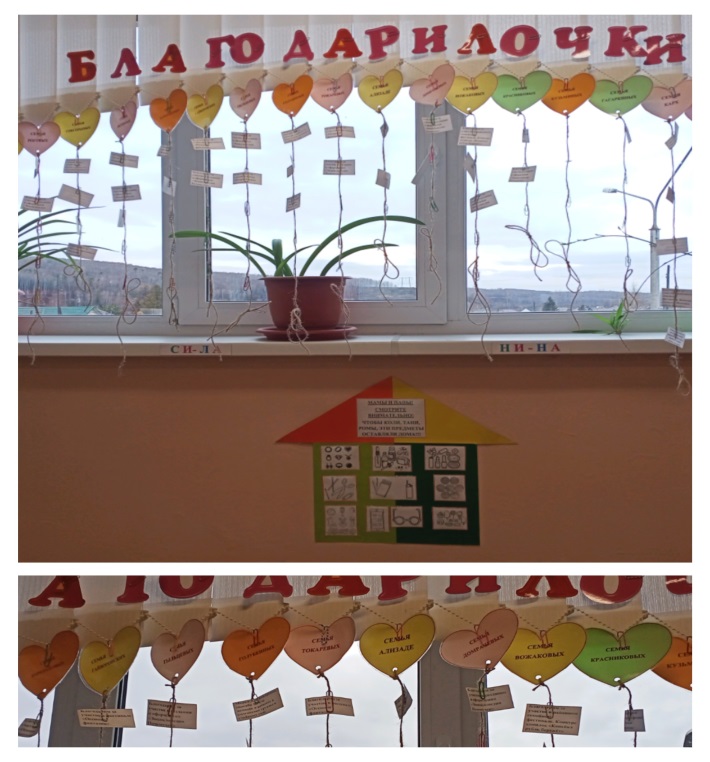 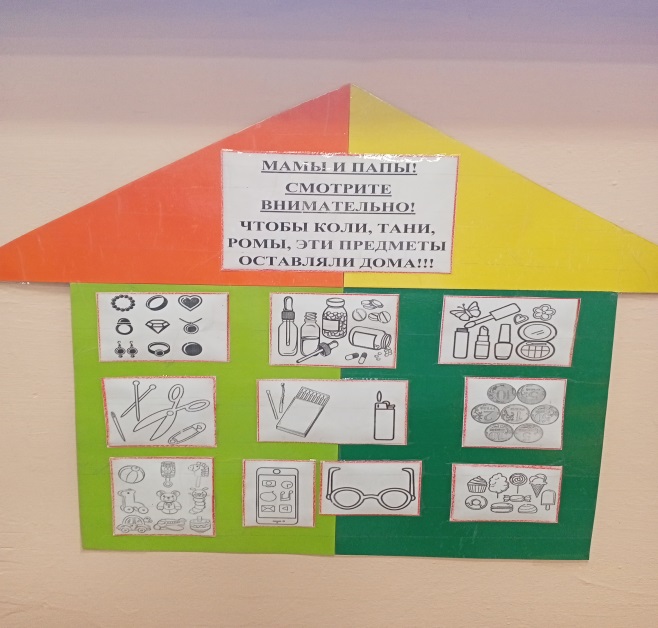 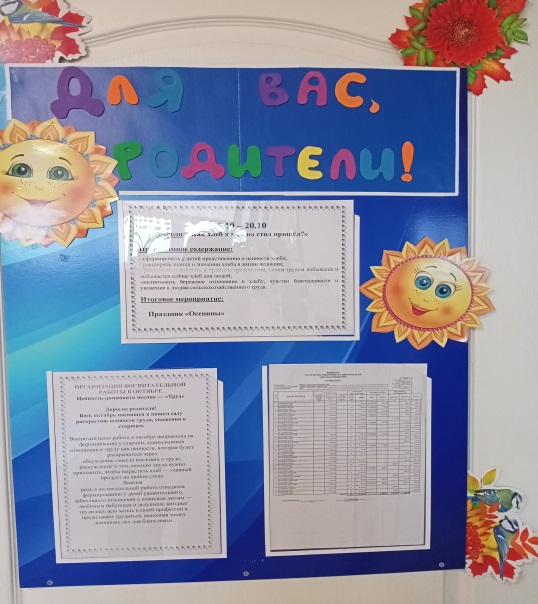 ГОВОРЯЩАЯ СРЕДА  ДЕТЕЙ В ГРУППЕ
Наша лента дня
Вот, как выстроили    
      мы наше меню!
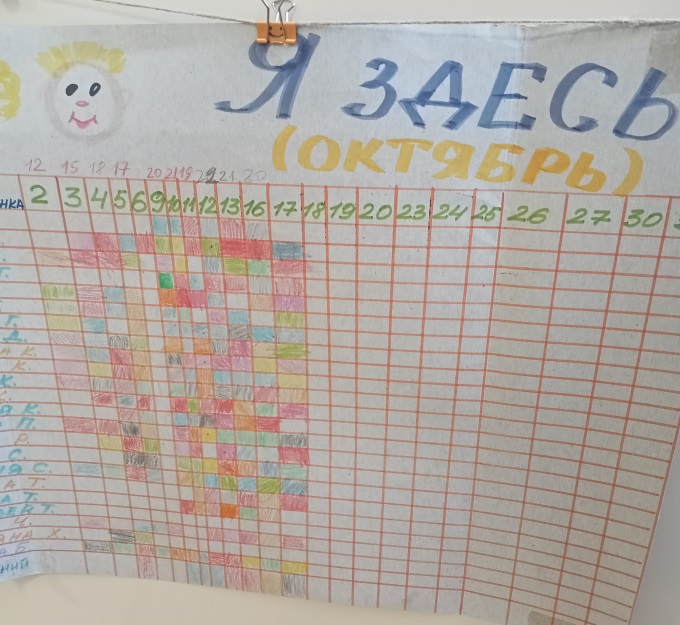 Каждый ребёнок получит здесь ласку,
Каждого встретит тепло и уют!
Каждую девочку, каждого мальчика
Здесь уважают, любят и ждут!
БЛАГОДАРИМ ЗА ВНИМАНИЕ!